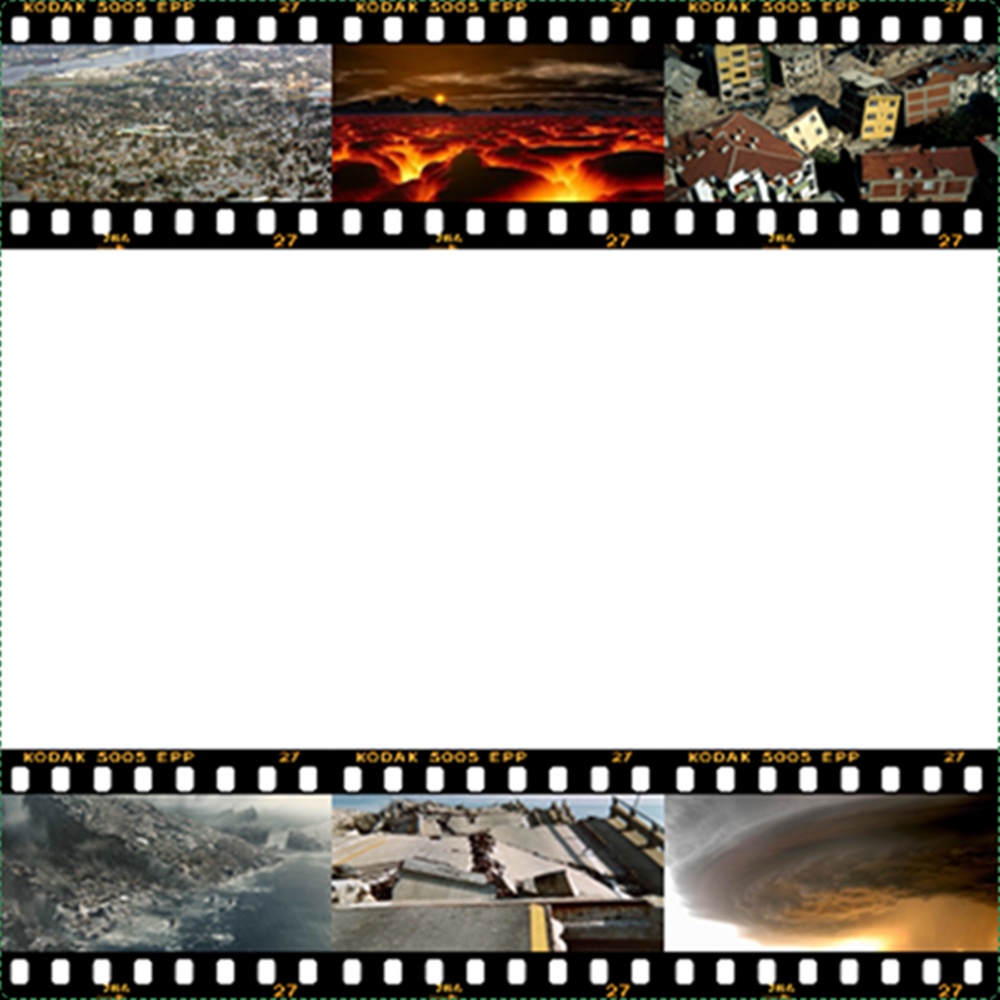 This presentation was based on addendum of  the  fourteen word; part of the Risale-i Nur Collection written by the late scholar
Bediuzzaman Said Nursi
First Question: Earthquakes may strike at any time and cause considerable loss of life and property. So people experience anxiety as a result of earthquakes. What is the reason for such disasters?
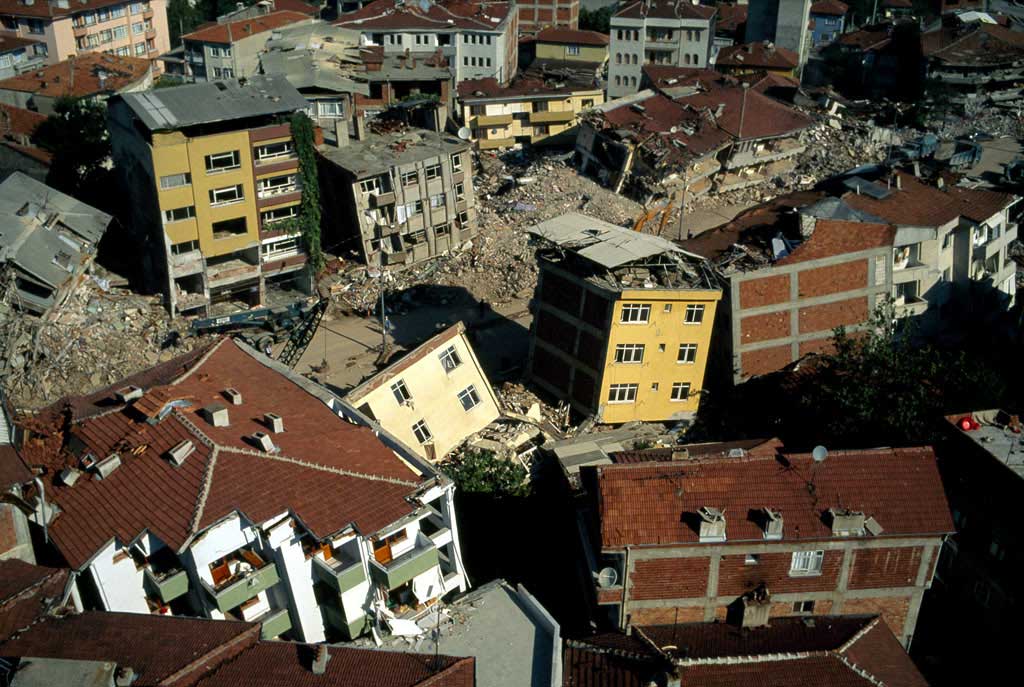 The Answer: Firstly; natural disasters should be viewed from the perspective that 

God is 
All-loving,
All-Knowing,
All-Powerful,
All-Wise, 
And 
The Most  Compassionate. 


Also, the world is a testing ground and the eternal bliss is in the hereafter.
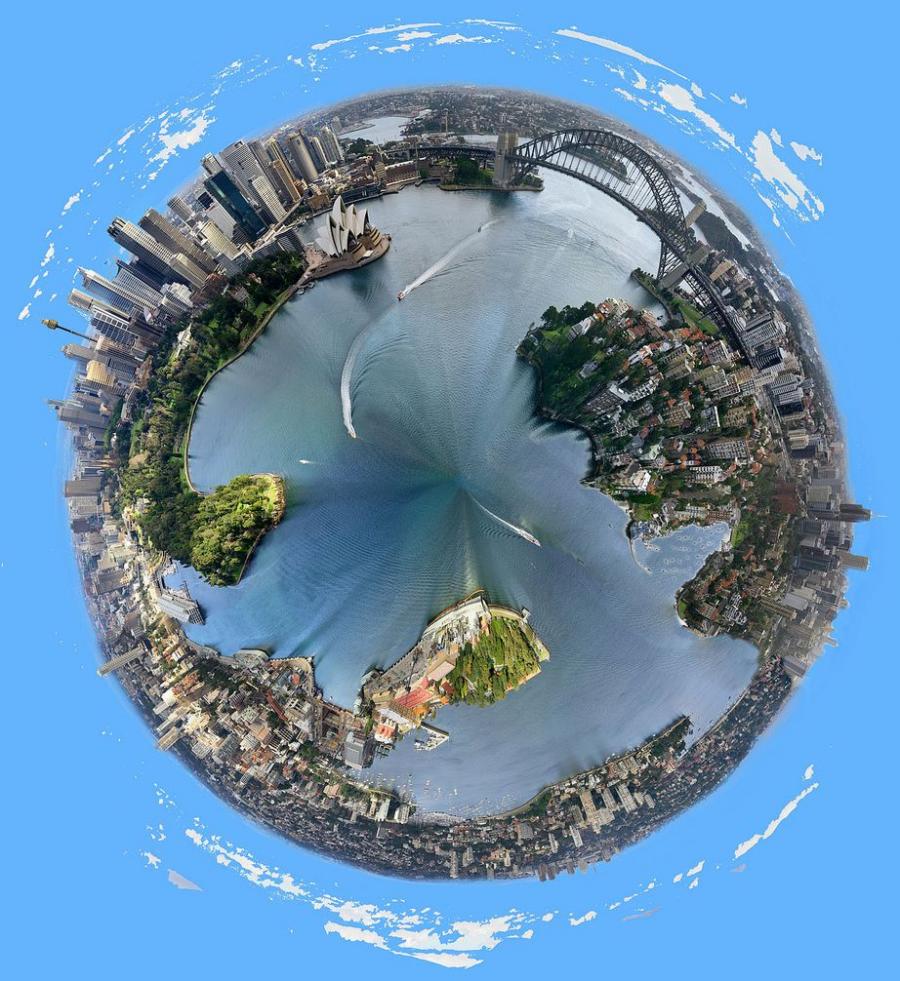 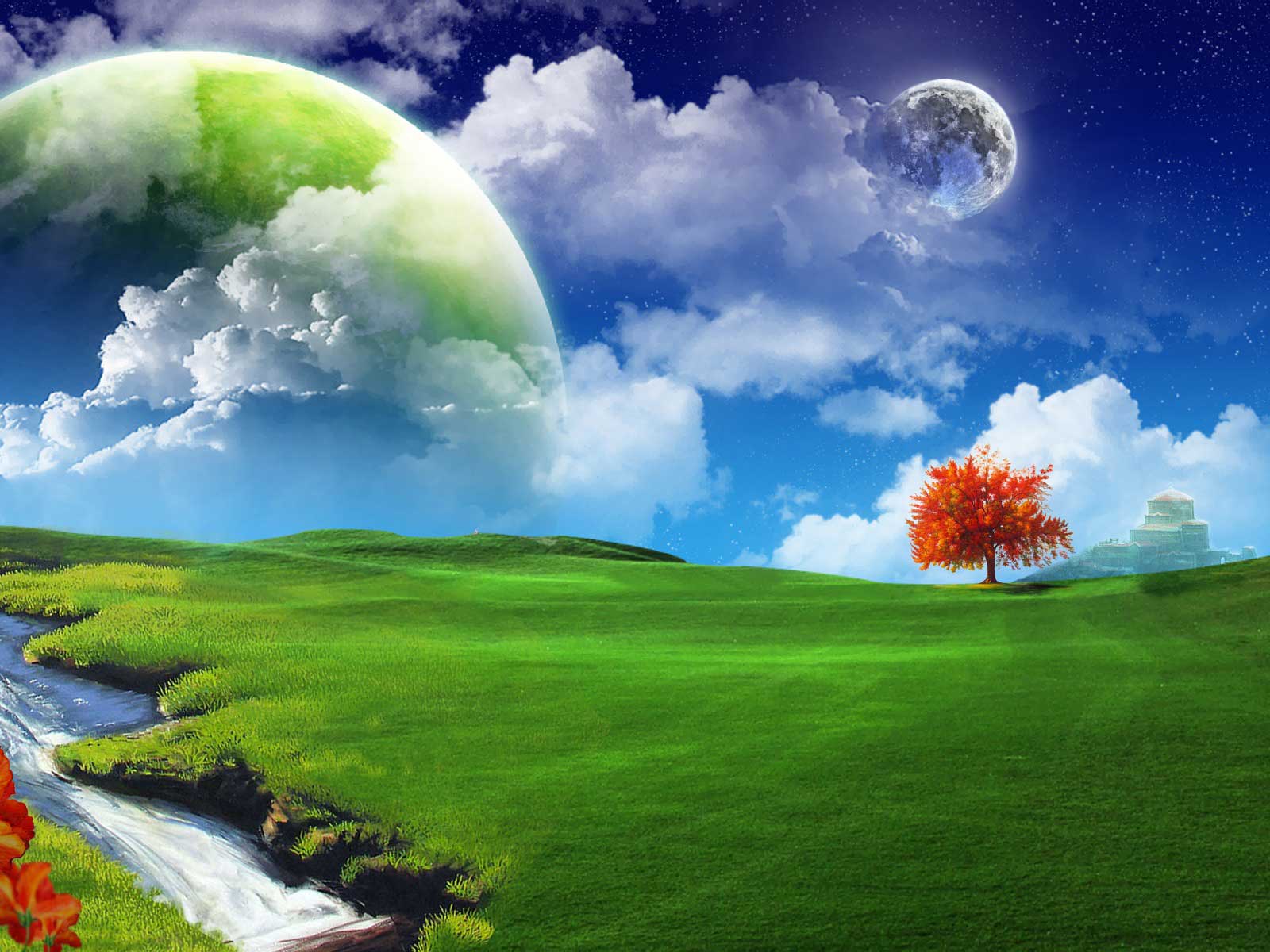 Therefore, nothing can happen without the knowledge of God and there is divine wisdom in whatever happens.
With this understanding, the believers should trust God, submit to the will of God, and never doubt the love of God even during the times of calamities.
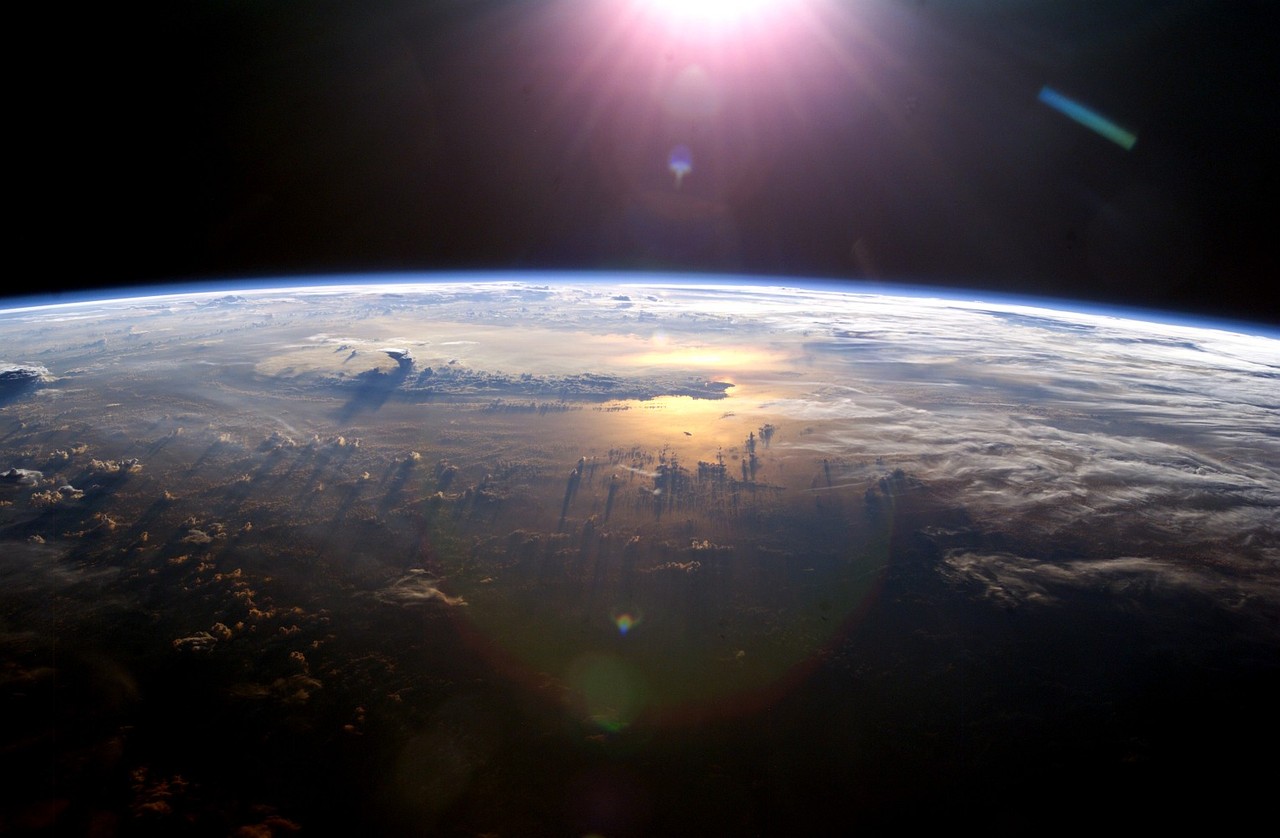 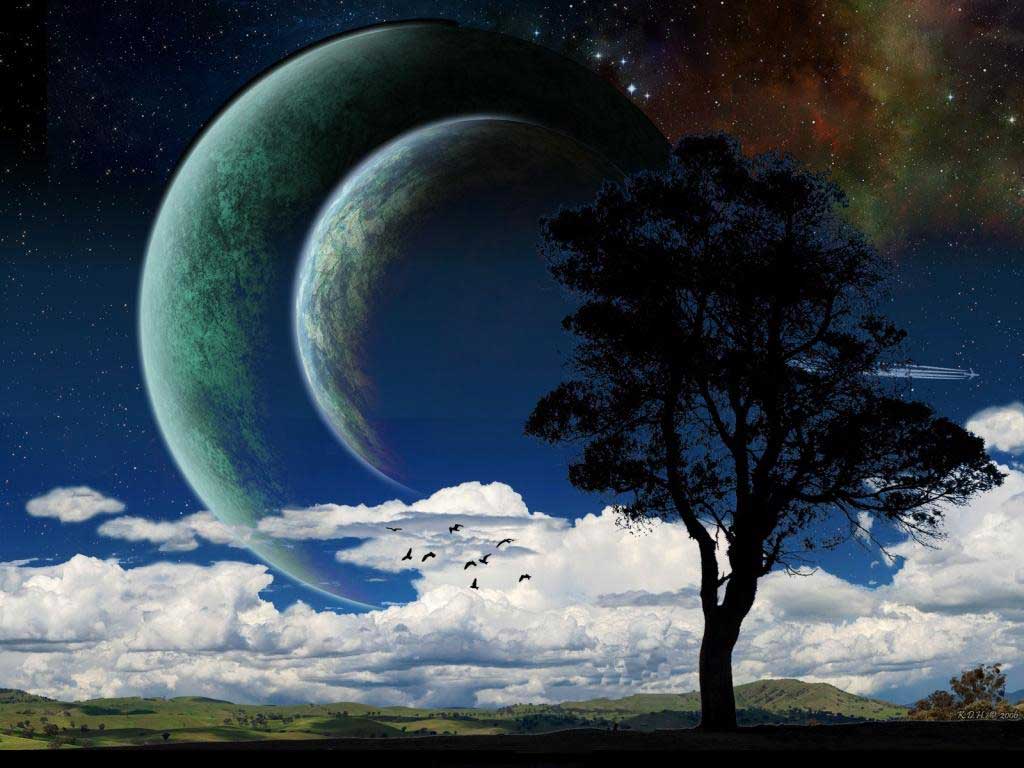 There are many instances of wisdom and mercy behind such disasters.
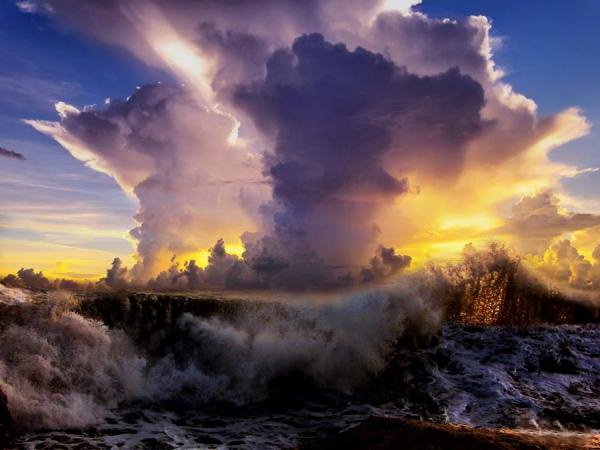 “The reins of all things that are hostile to you, from microbes to epidemics, storms, famine and earthquakes, are in the hands of God.  He does nothing in vain.  There is a form of grace and favour contained in everything He does.”
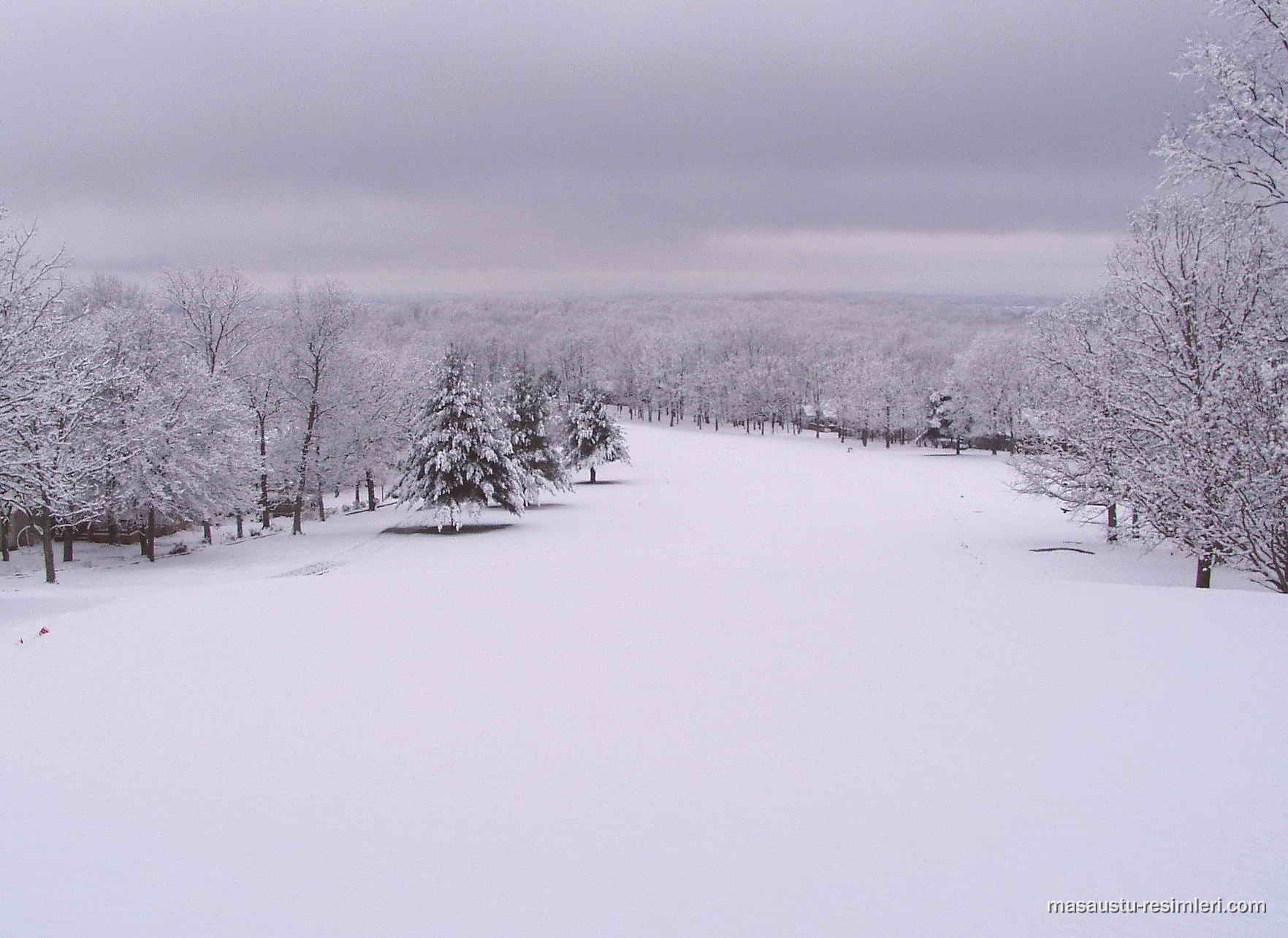 For example, some consider snow to be very cold and uninviting, but under that cold, unpleasing situation there are so many good, hidden results.
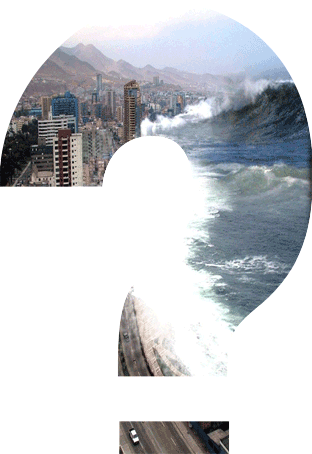 Second Question:  :  Such disasters are regarded to be punishment for sins. If so, why are the innocent also punished for the sins of a few?  Not only evildoers, but everyone suffers in a natural disaster.
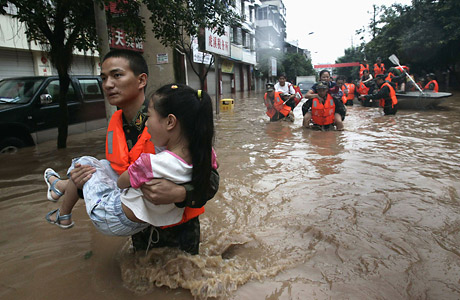 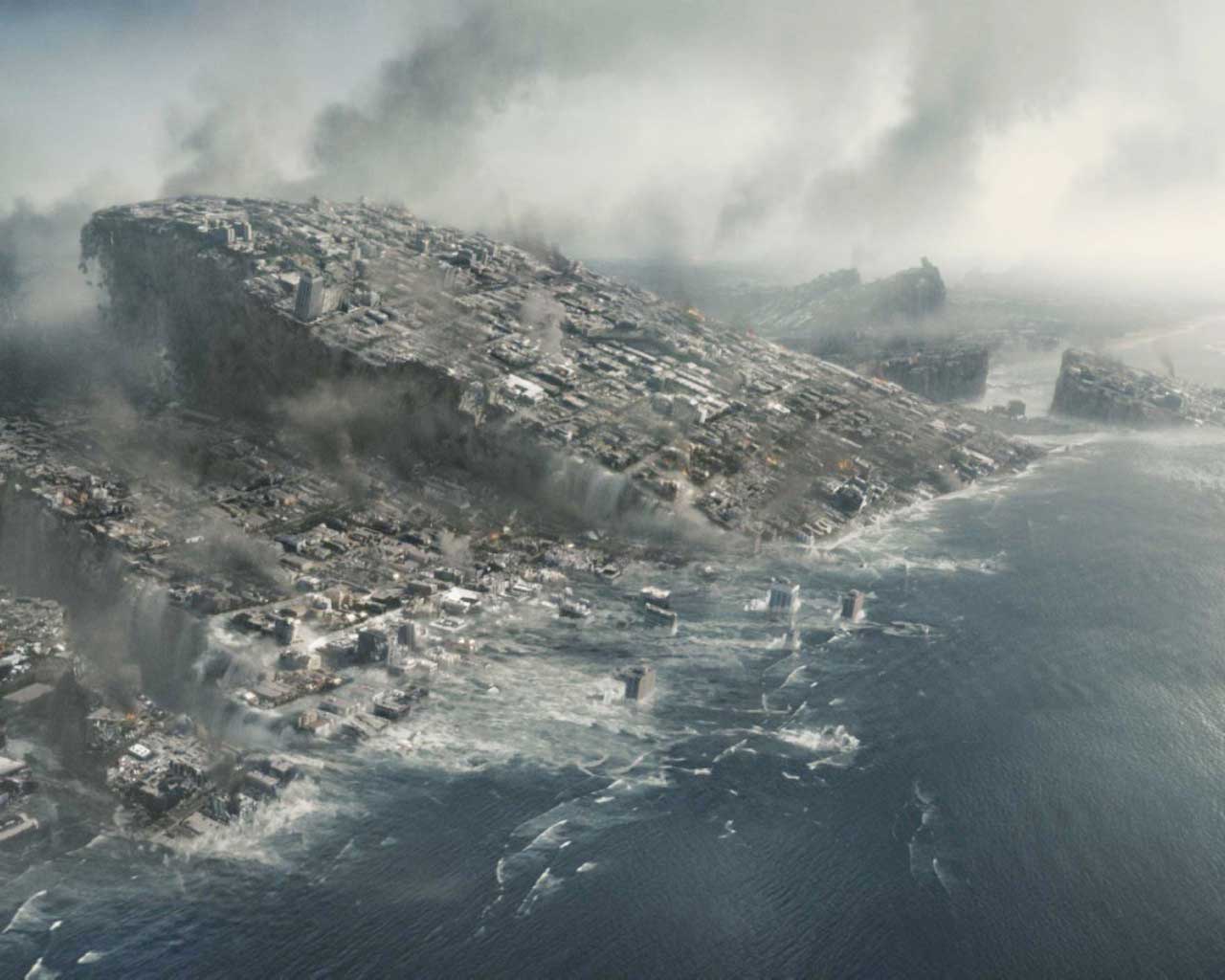 The Answer: Allah says: And fear tumult or oppression, which affects not in particular [only] those of you who do wrong. (Qur’an 8:25)
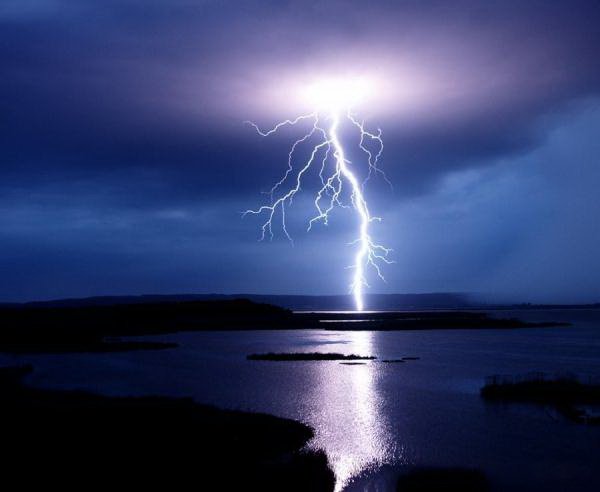 The general disaster results from the wrongdoing of the majority; on the other hand most people participate in the actions of wrongdoers by supporting them either actively or morally or another way.
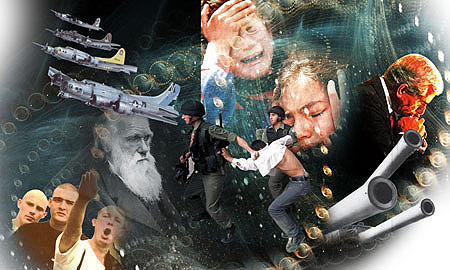 The meaning of the above verse is as follows: this world is a field of trial and examination, and a place of striving where man is responsible for his actions.
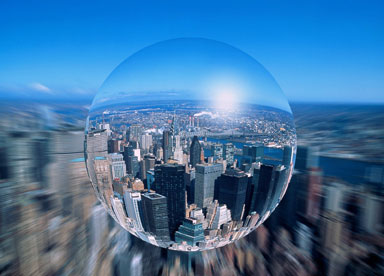 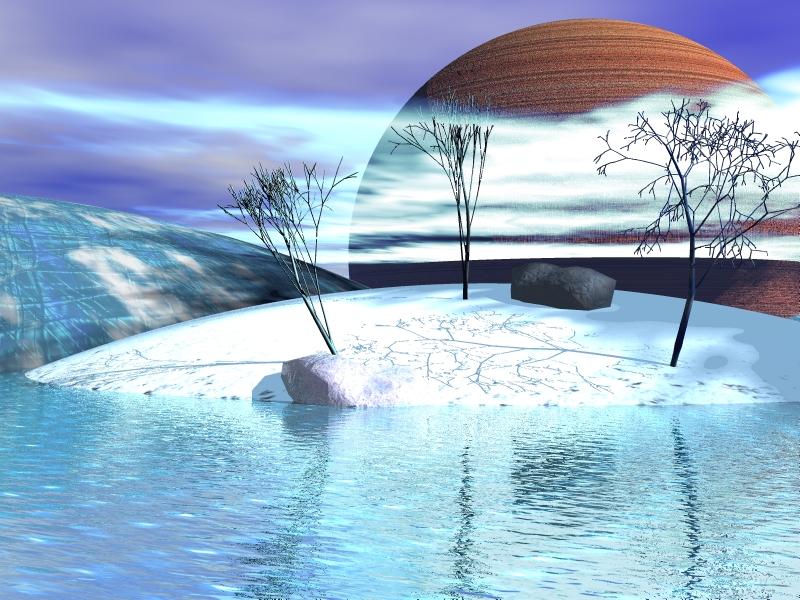 If in the case of disaster the innocent were saved while the guilty were punished, then to avoid worldly destruction evildoers would want to believe in and obey God. In this way the door of spiritual and moral progress through striving would be closed and the mystery of responsibility spoiled.
Third question: Since the oppressed and oppressor are all afflicted by disasters, what is God’s mercy and justice for the oppressed?
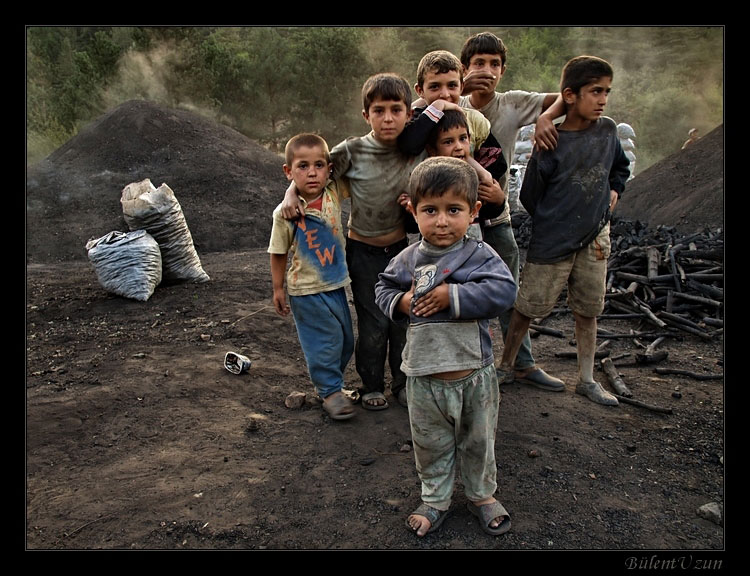 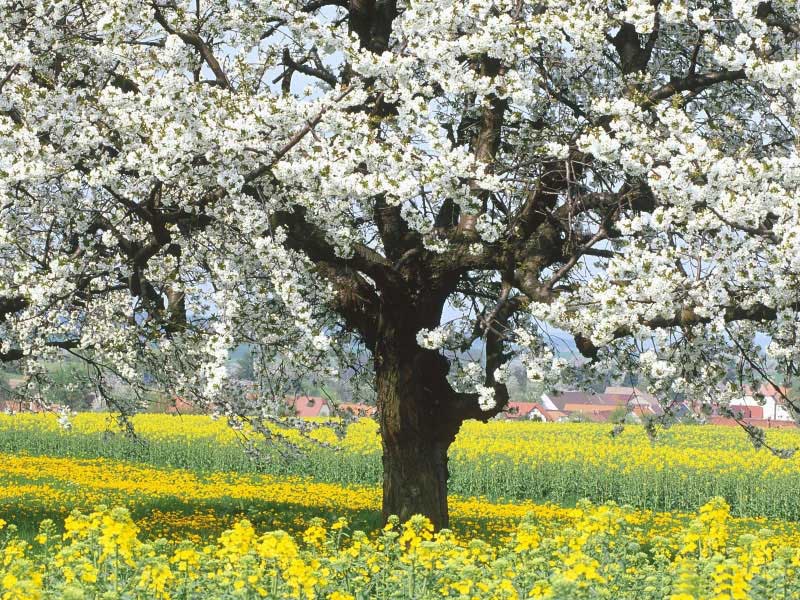 The Answer: For them there is a manifestation of mercy within the wrath and anger in the disaster. For, the property and livelihood of the oppressed become like alms and gain permanence, difficulty and torment is a form of martyrdom for them, and patiently endured suffering becomes equivalent to worship of God.
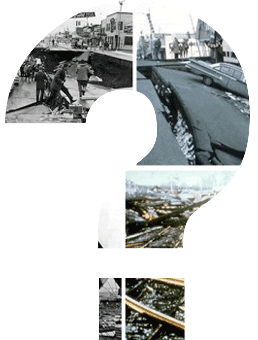 Fourth Question: Why does God not give a particular punishment for particular sins, and not prevent an earthquake or similar natural disaster from happening before such widespread destruction occurs? How is this in keeping with His mercy?
The Answer: God gives numerous duties to each element and each duty has numerous different results. If one result of an element’s duties is ugly or evil, the other good results also make this result good.
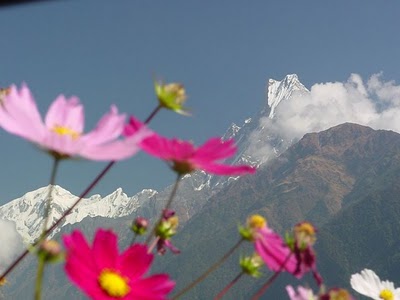 If the element is prevented from carrying out its duties,  so that the single ugly result (i.e. a disaster) will not occur,
then many good results will also be abandoned, since not doing a good thing is considered evil.
Rain
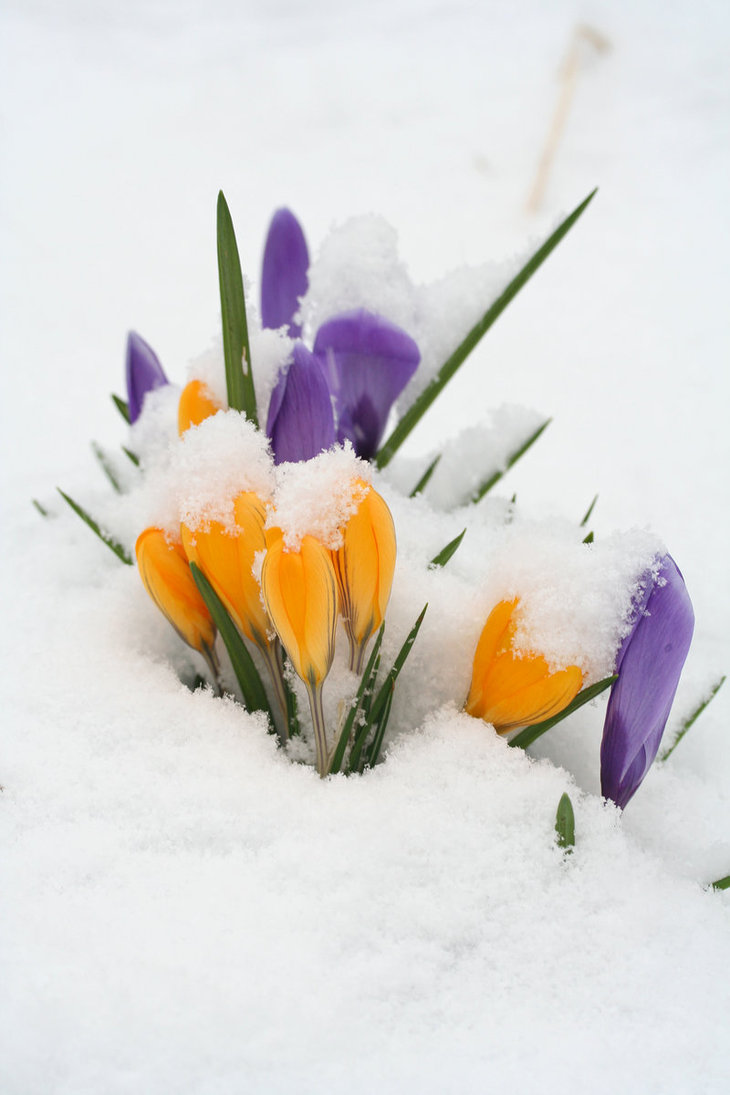 For example, “in autumn, appealing small animals and beautiful flowers are harshly destroyed and separated so as to preserve them from the blows and torments of winter and to prepare conditions for their reemergence as the new and beautiful creatures of next spring”.
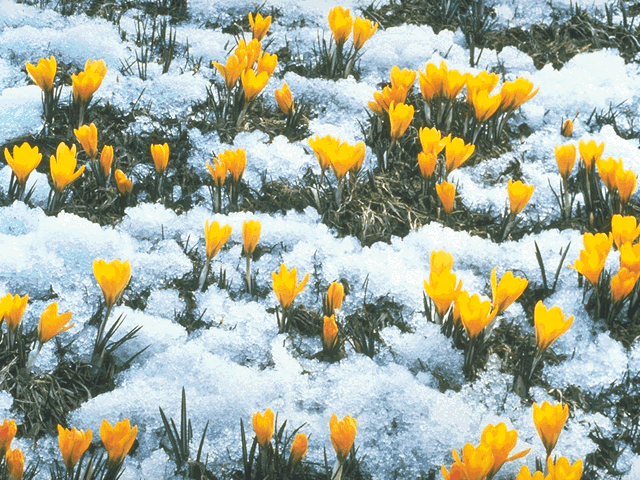 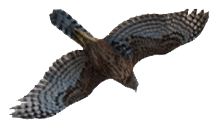 For example, hawk's attacking sparrows is apparently incompatible with mercy, but through this attacking, the sparrow’s abilities develop.
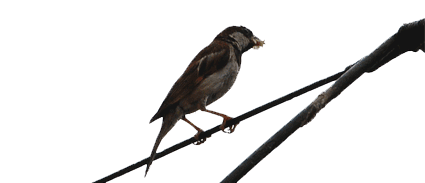 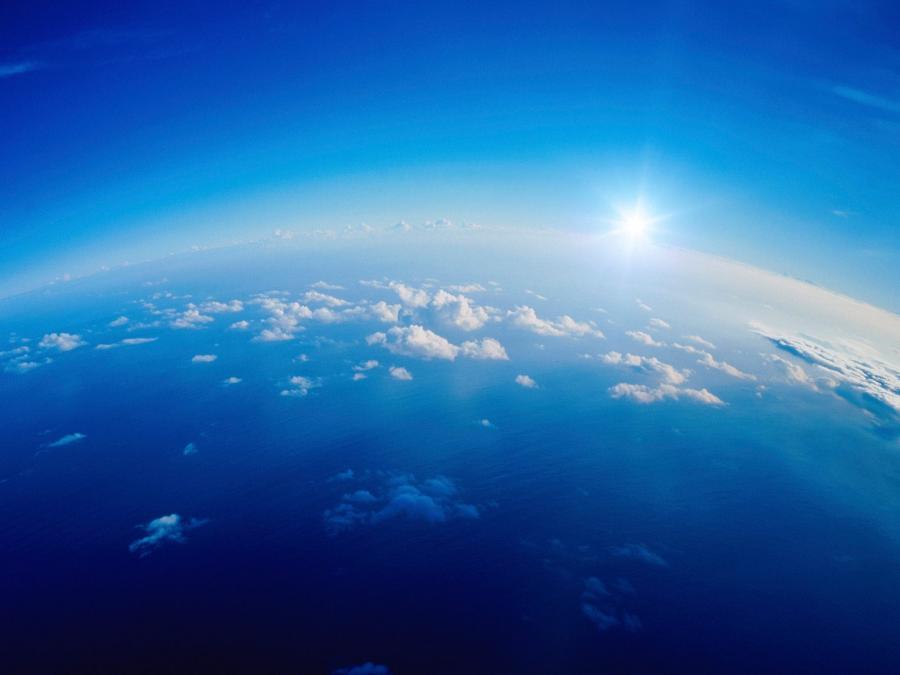 A disaster like an earthquake, while it causes serious destruction, also produces positive results in keeping with Divine providence, such as testing people’s faith, rewarding faithful believers to the status of martyrs, and serving as a beneficial warning to oppressors.
Fifth Question: Some people hold that earthquakes are solely the result of faults in the rock strata (i.e. layers of rock) inside the earth or tectonic plates sliding against each other. For them, the universe consists of matter, and disasters are entirely due to an unfortunate combination of material factors.
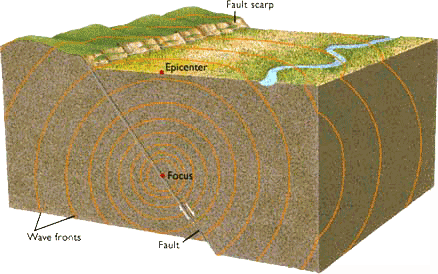 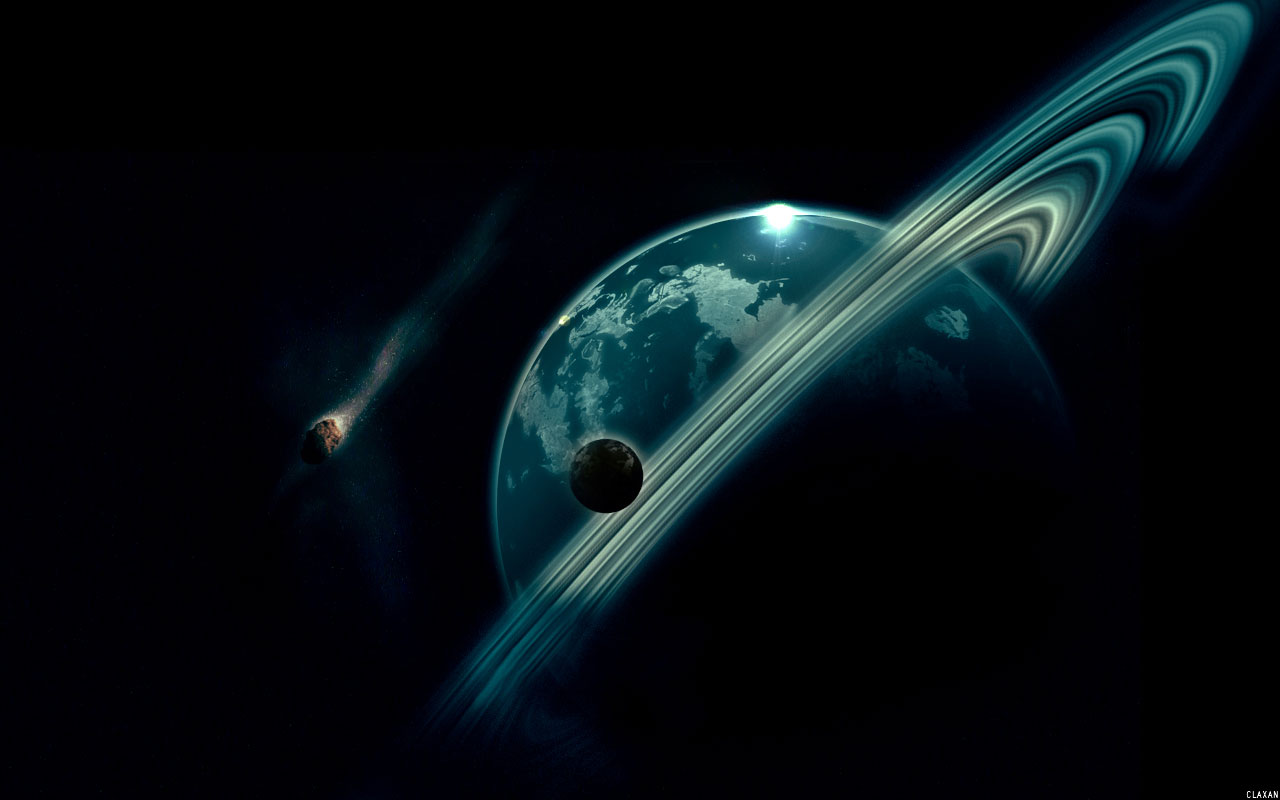 The Answer: The order of universe and wonderful complexity of creation shows that not even the tiniest element of the cosmos can be outside the control of the Creator.
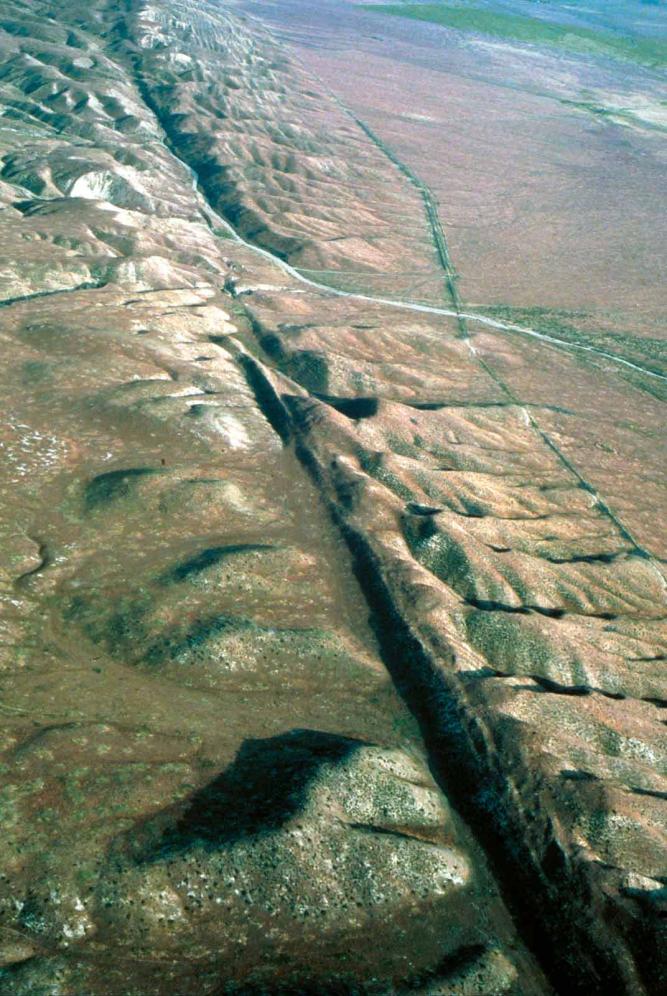 When He wills an earthquake, He commands sometime the movement of the strata and causes it. Even if it results from this movement or a fault in the strata, it is still at His command and cannot occur in any other way.
For example, one man shot another with a rifle. If the man who fired the shot is entirely neglected, and only the gun is taken into consideration, the rights of the victim would be completely violated, and it would be extreme foolishness.
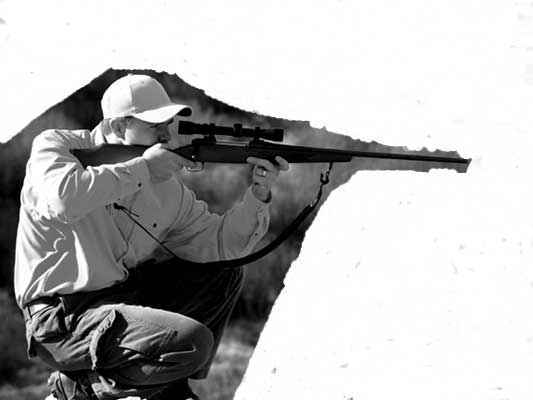 Because reason tells us that beyond the material instrument there had to be a person who employed that instrument.
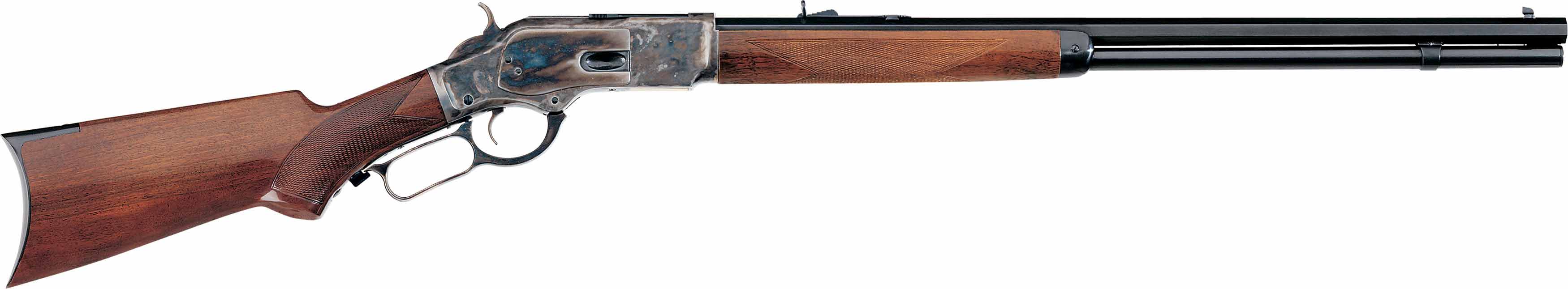 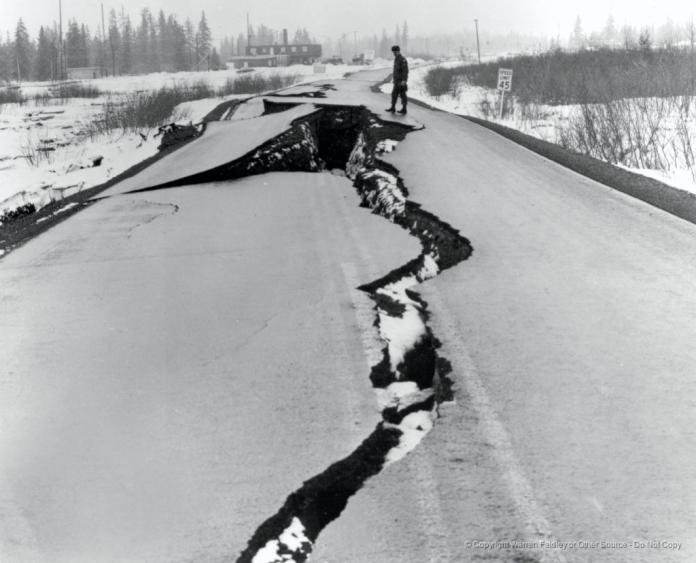 Similarly, to say that the earth is the ultimate cause of earthquakes
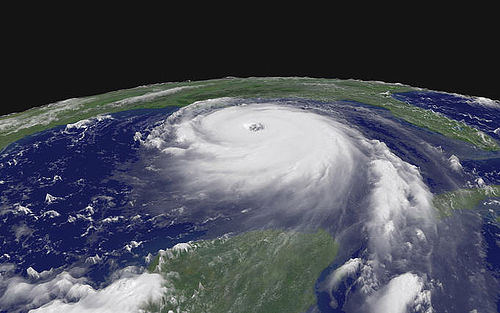 and other natural events, is to disregard the true actor, who is God.
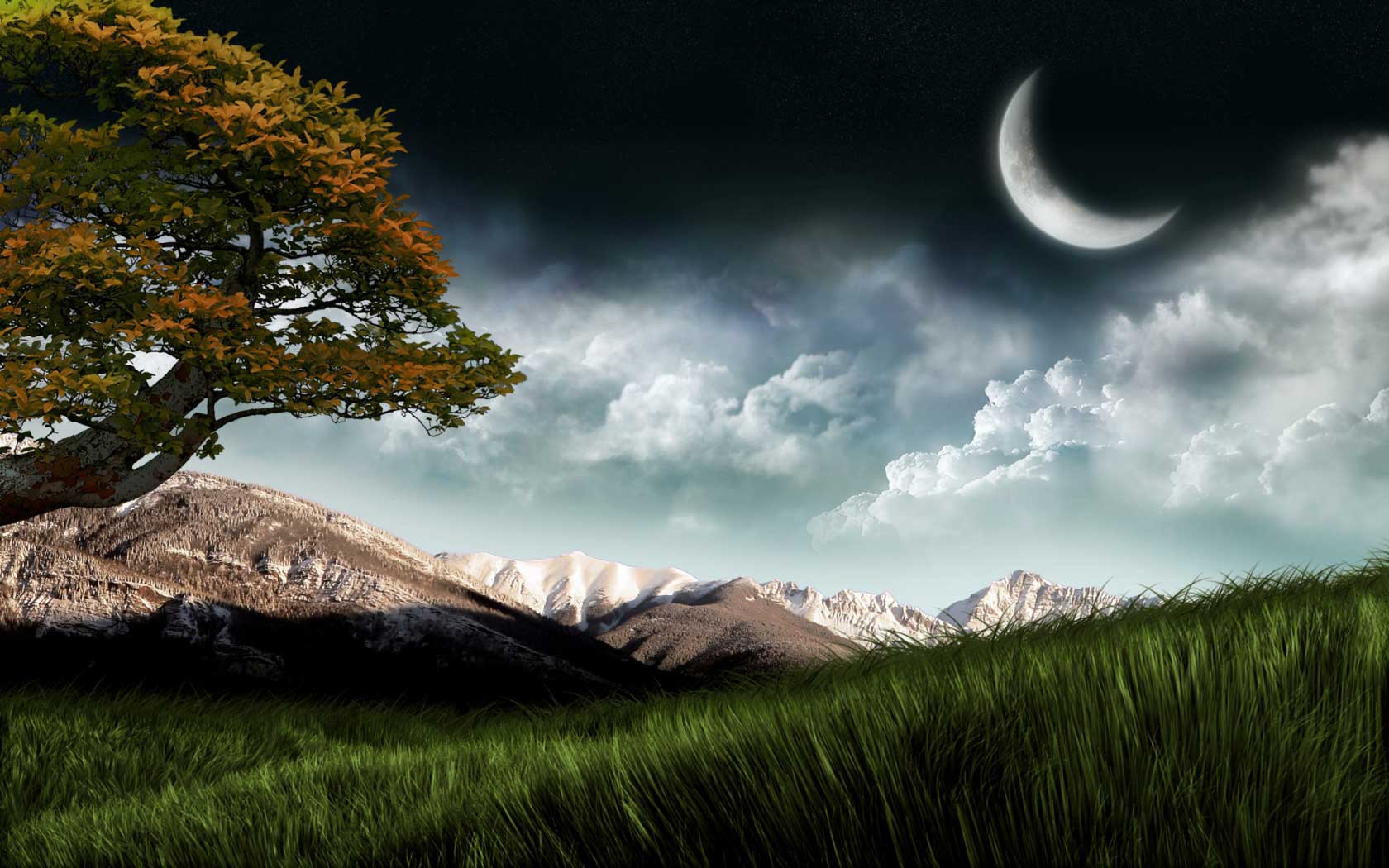 Anyway, those who do not believe in God are forced to refer all natural events to the status of chance occurrences, ignoring the One who set forth and directs the forces of nature.
All the chapters of the Risale-i Nur collection are about the truths of belief.